Top-k String Auto-Completion with Synonyms
Pengfei Xu and Jiaheng Lu
Department of Computer Science
University of Helsinki
1
Outline
What is “auto-completion”, and current challenges
Three solutions
Space-optimised
Time-optimised
Meet-in-the-Middle (a NP-Hard problem)
Experiments
Conslusion
2
Auto-completion
Search engine
On-line shopping
SMS
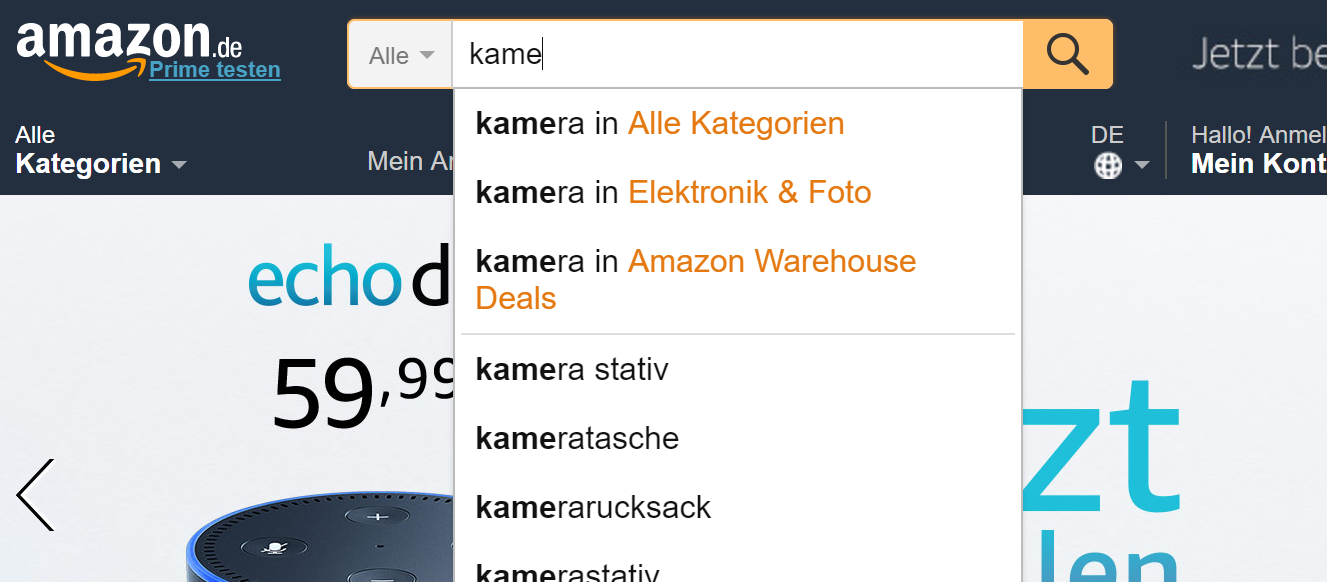 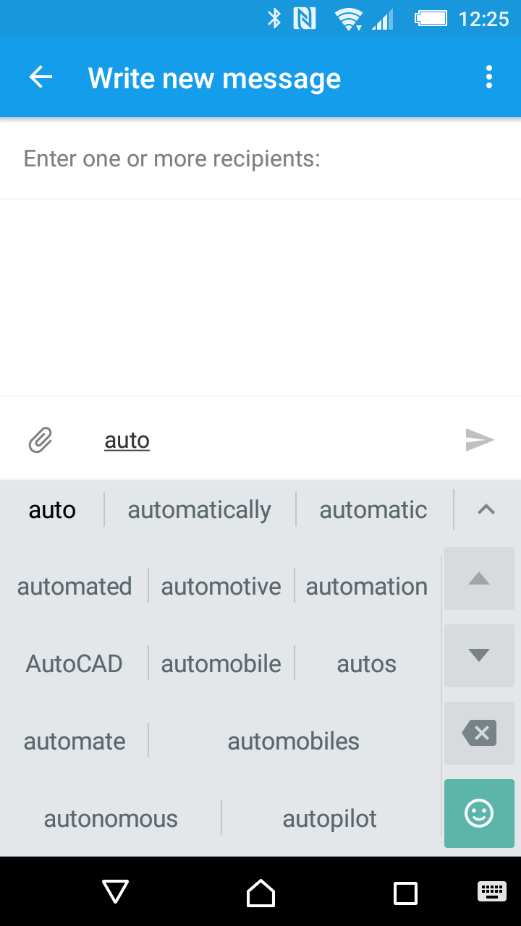 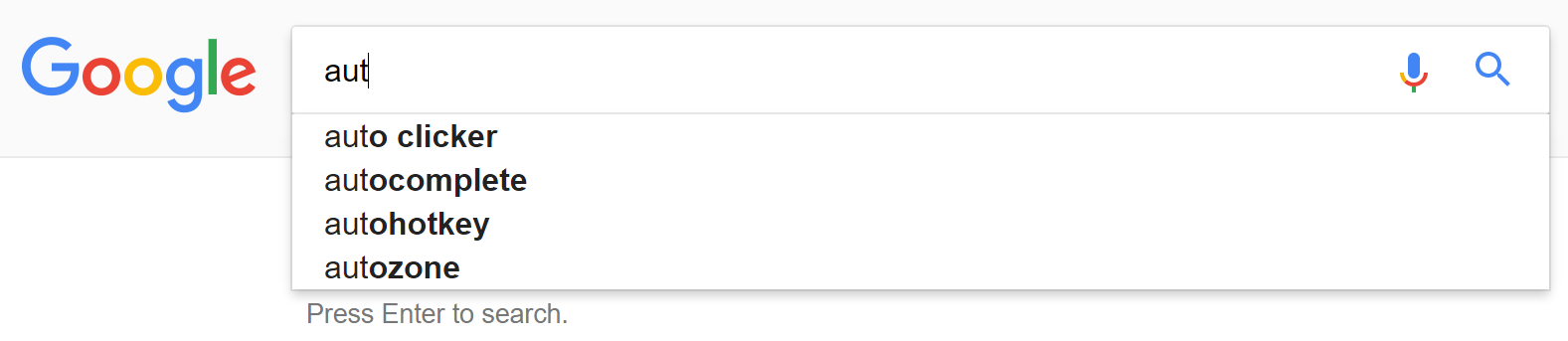 Give suggestions based on user input
Current solutions usually based on the beginning of the input (i.e. prefix).
3
Limitations
Typos (can be corrected by string similarity measurements, e.g. edit distance[1])
civilization → civolization
Synonyms
Andrew → Andy
Abbreviations
thank you → ty
No efficient solution yet.
(What this paper tries to solve.)
[1] Surajit Chaudhuri and Raghav Kaushik. 2009. Extending autocompletion to tolerate errors. In Proceedings of the 2009 ACM SIGMOD International Conference on Management of data (SIGMOD '09), Carsten Binnig and Benoit Dageville (Eds.). ACM, New York, NY, USA, 707-718. DOI=http://dx.doi.org/10.1145/1559845.1559919
4
Data structure
A trie (i.e. prefix tree) is a search tree that
All descendants of a node have a common prefix of the string associated with that node
Allows fast searching by prefix
We add additional pointers representing synonyms
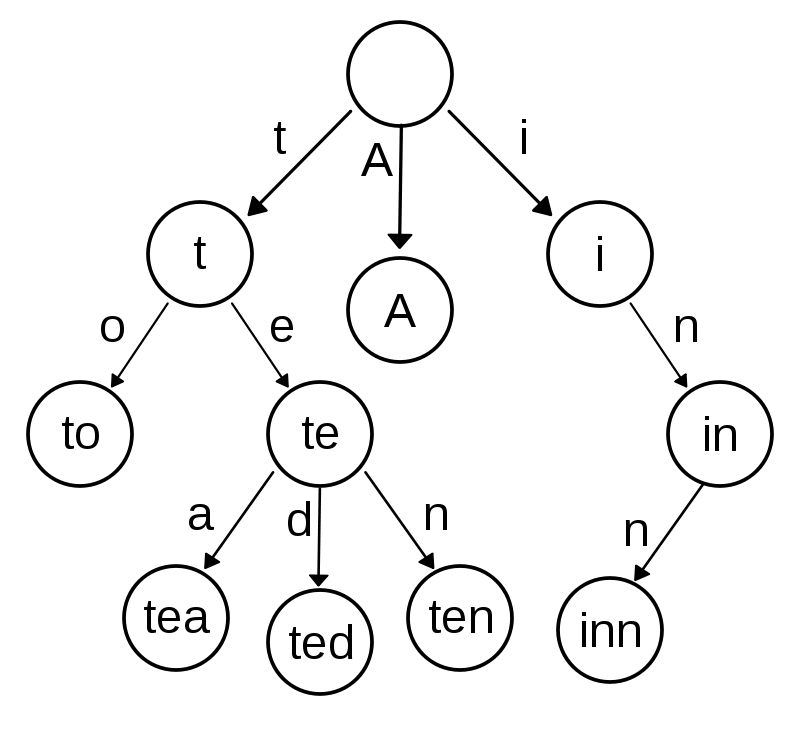 Source: https://en.wikipedia.org/wiki/File:Trie_example.svg
5
Twin Tries (TT)
Store strings and synonym rules respectively
Links from rule nodes to corresponding dict. Nodes
Integers on the link indicates the length changes
Top-k: Repeatedly scan the rule trie for any possible matching

Pro: Minimize space occupancy (11 nodes in example)
Con: Extremely slow lookup since the rule trie has been accessed from many times
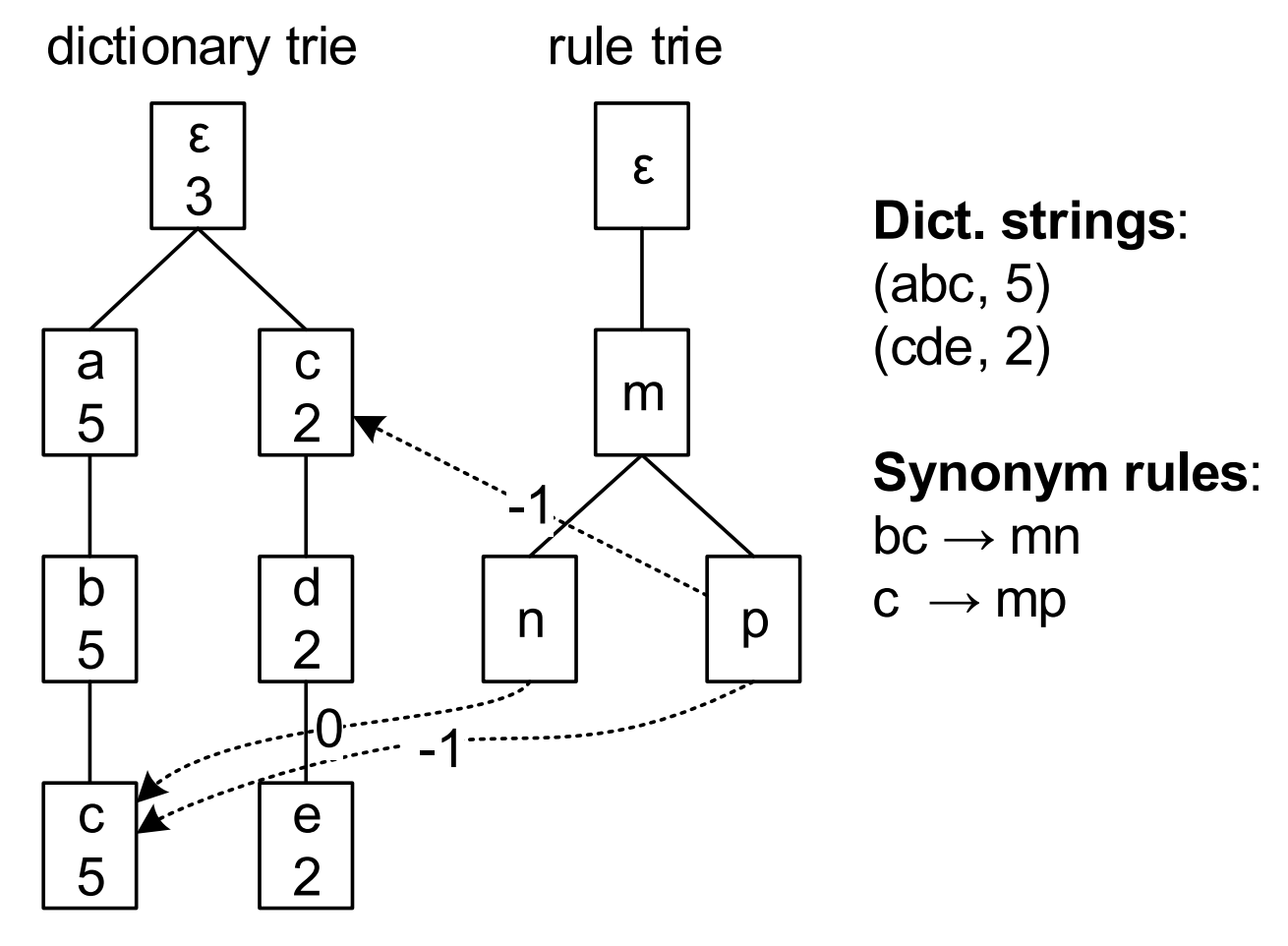 6
Expansion Trie (ET)
Attach synonym nodes to dict. nodes
Link points to the next character (which is a dict. node)
Top-k: scan from root to leaf

Pro: Fast lookup
Con: Need more space than TT (13 nodes in example)
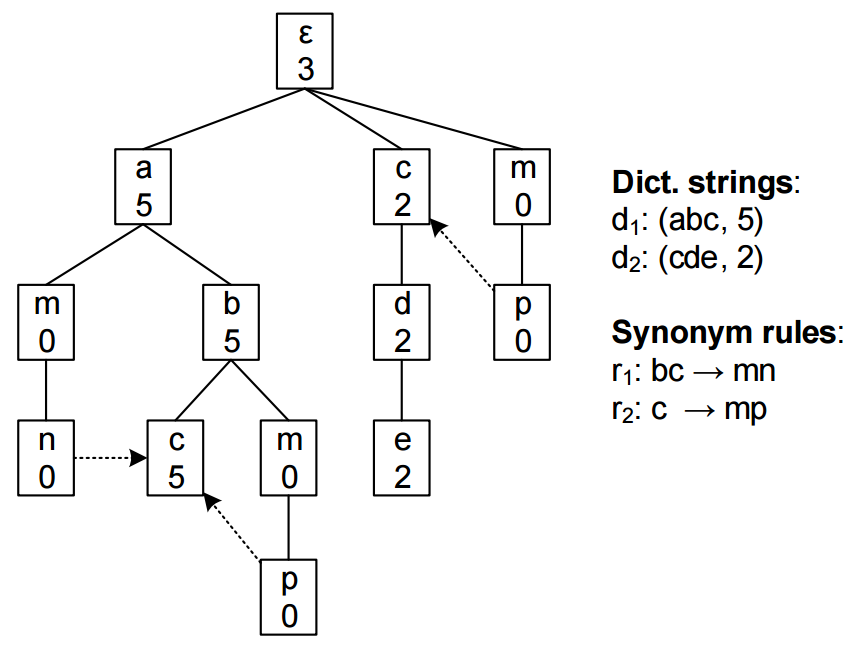 7
Trade-off?
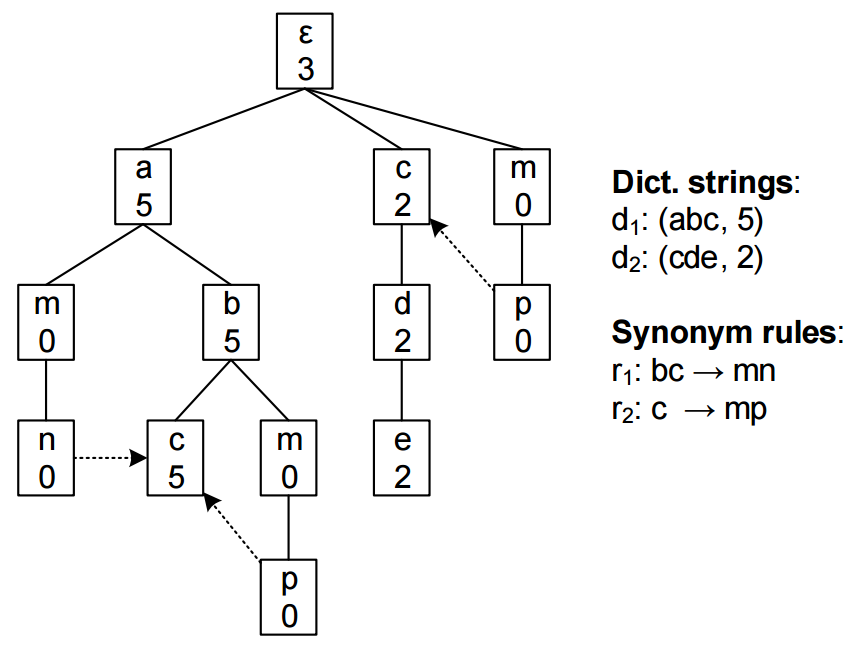 +
=
??
TT
Slow lookup
Small size
ET
Fast lookup
Large size
Reasonable lookup speed
Mediocre size
8
Hybrid Tries (HT)
Expand a part of synonym rules with dictionary strings
Top-k: same as TT (however fewer nodes in the rule trie)
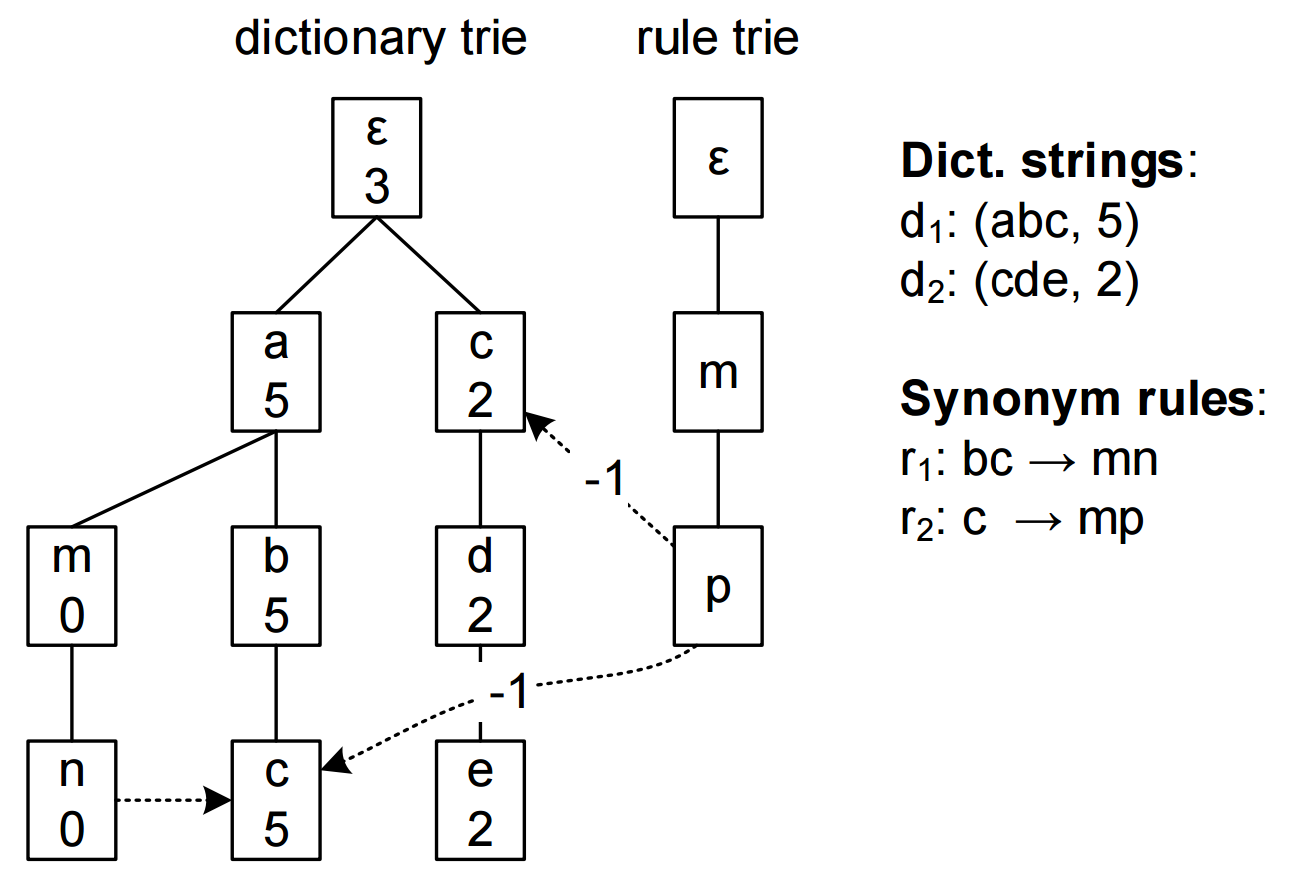 9
Which rule to expand?
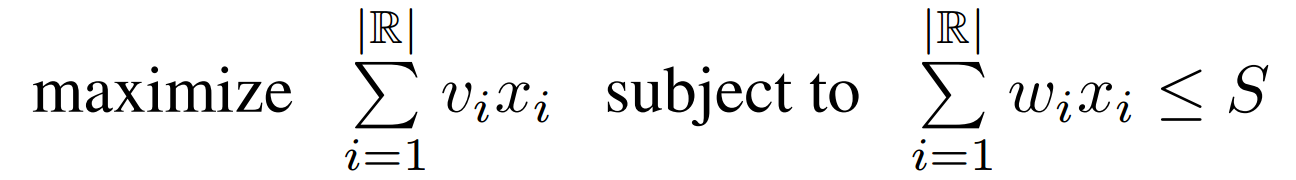 10
Why “a variance”?
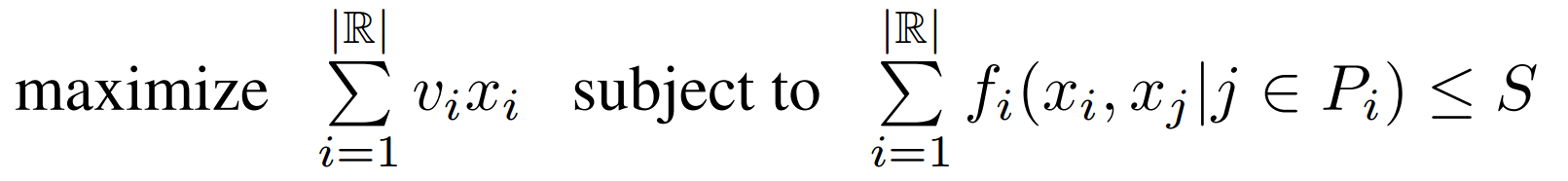 11
Branch and bound
Upper bound: sort items by assuming all interactions already existed, then solve a fractional knapsack problem by greedy method.

Lower bound: greedy take items into knapsack until the weight budget left cannot fit the next item. We assume every interacted item is not included.
12
[Speaker Notes: [B&B] explores branches of [solutions] tree, which represent subsets of the solution set. Before enumerating the candidate solutions of a branch, the branch is checked against upper and lower estimated bounds on the optimal solution, and is discarded if it cannot produce a better solution than the best one found so far by the algorithm.]
Branch and bound （2）
Measure exact weight in every branch operation:
A straightforward solution: scan all rules to accumulate any possible savings (slow when lots of rules)
Heuristic: pre-partition rules into different parts
One rule is interacting with all rules in the same part, but none in other parts
13
Experiments (size)
Space consumption: TT < HT < ET
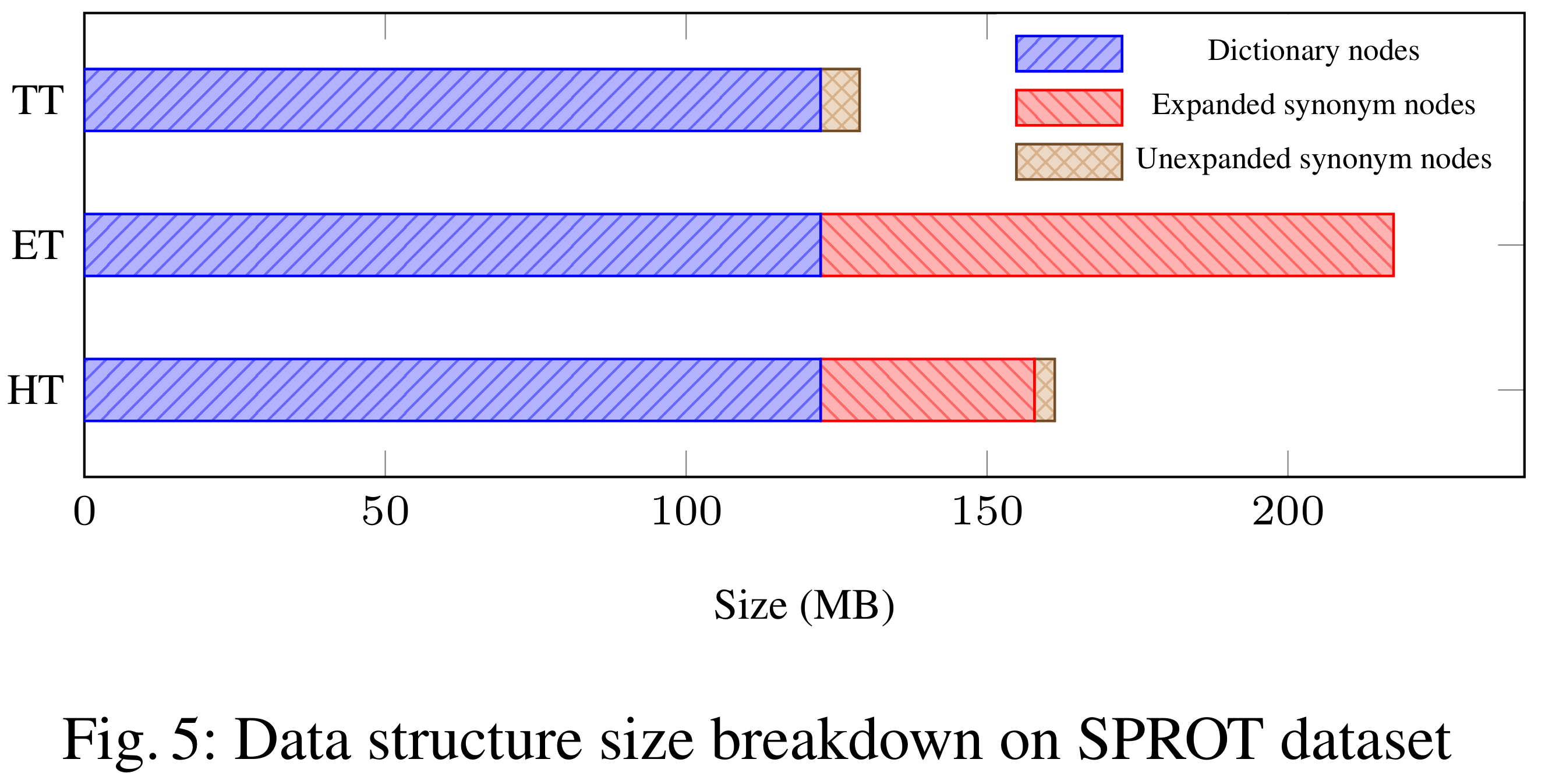 14
Experiments (lookup time)
Lookup time: ET < HT < TT
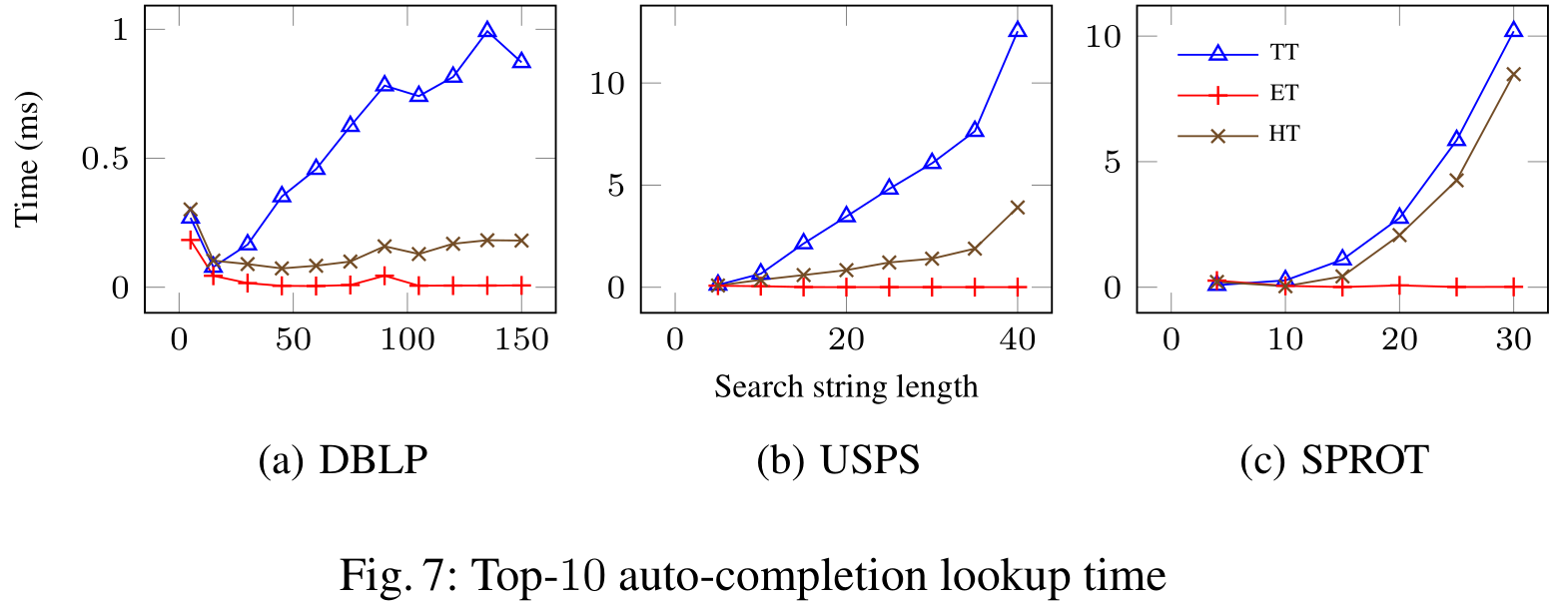 Why HT is slow?
15
Experiments (lookup time) (2)
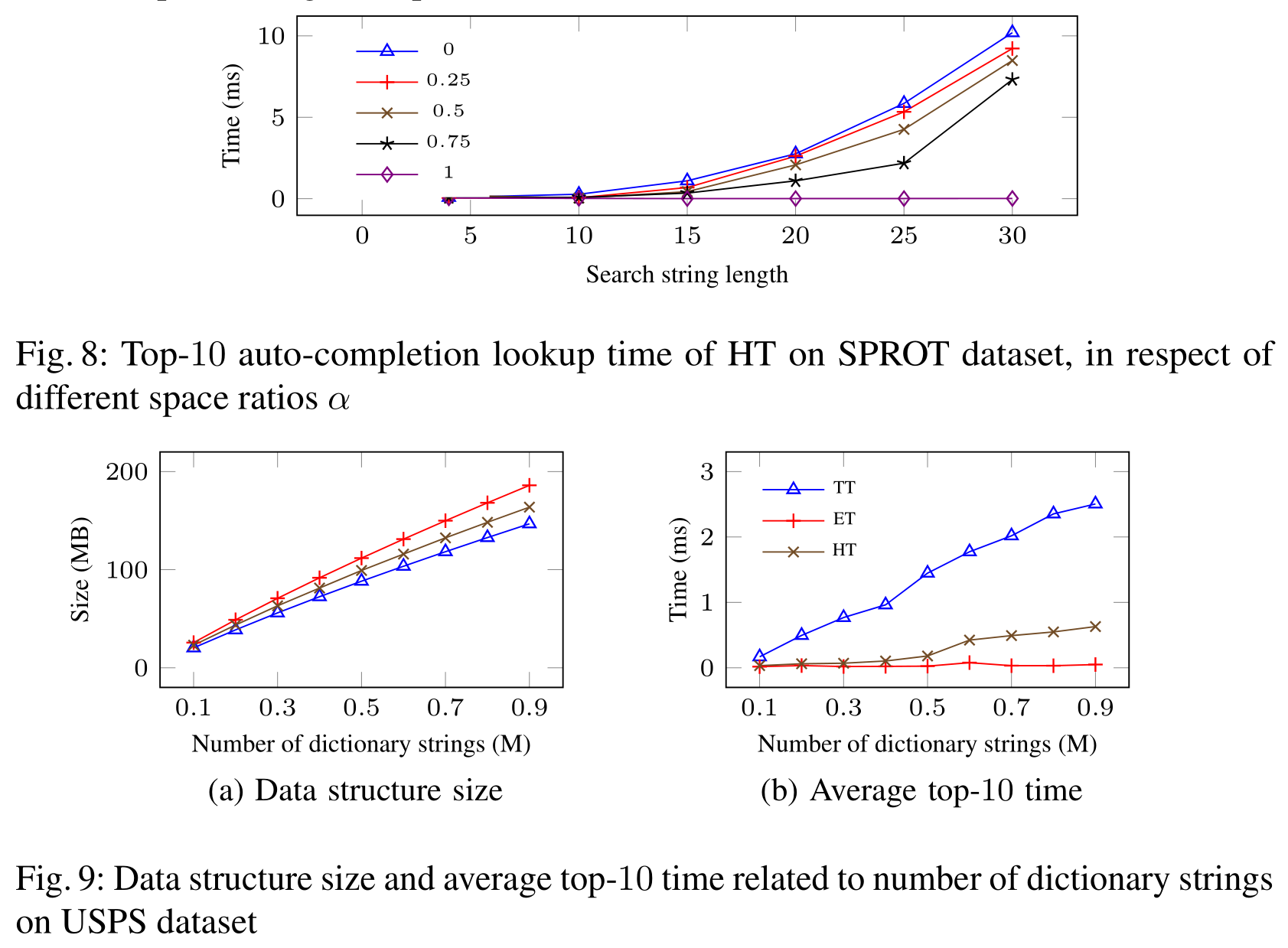 16
Experiments (scalability)
Size of data structure grows linearly
Top-10 time glows linearly
ET consumes almost a constant time
TT consumes more time as data grows, but slowly
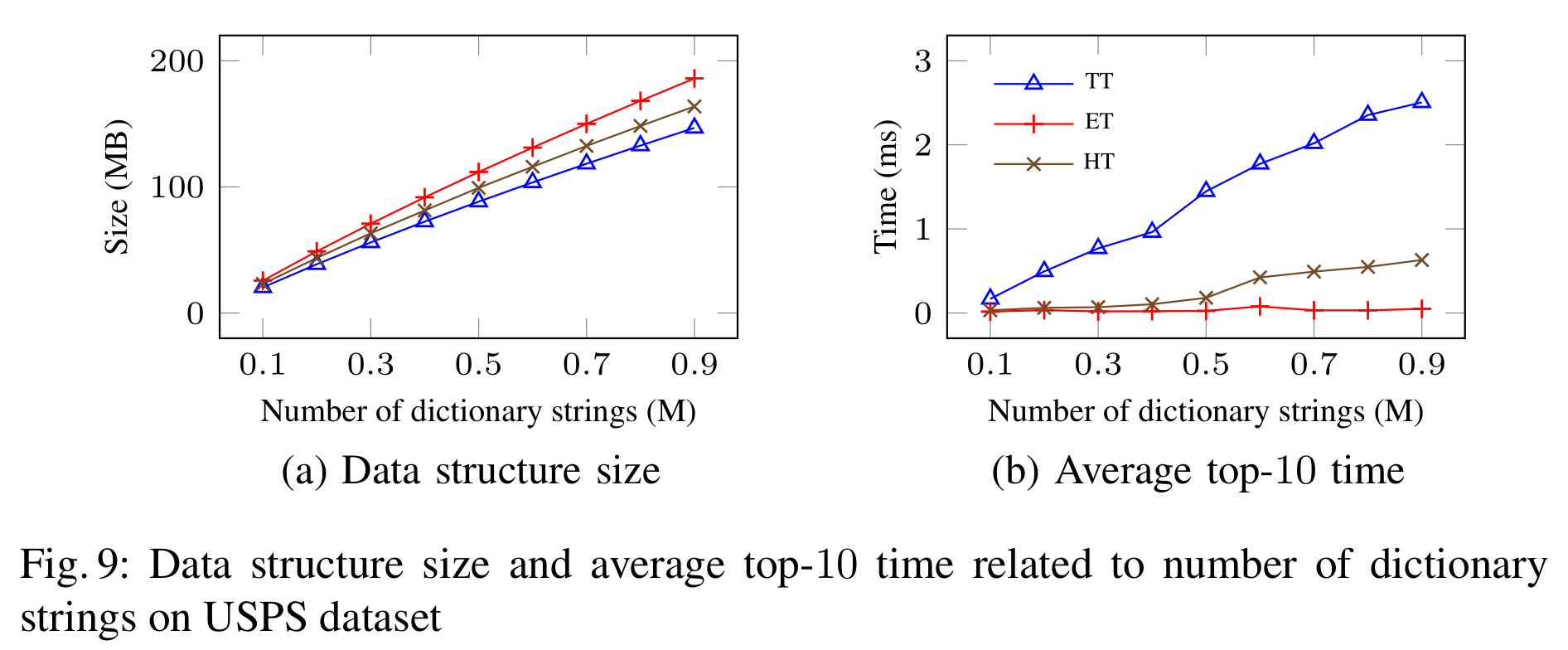 17
Give a try
The source code and binary executable of our implementation is available at http://udbms.cs.helsinki.fi/?projects/autocompletion
DBLP sample dataset [1] attached
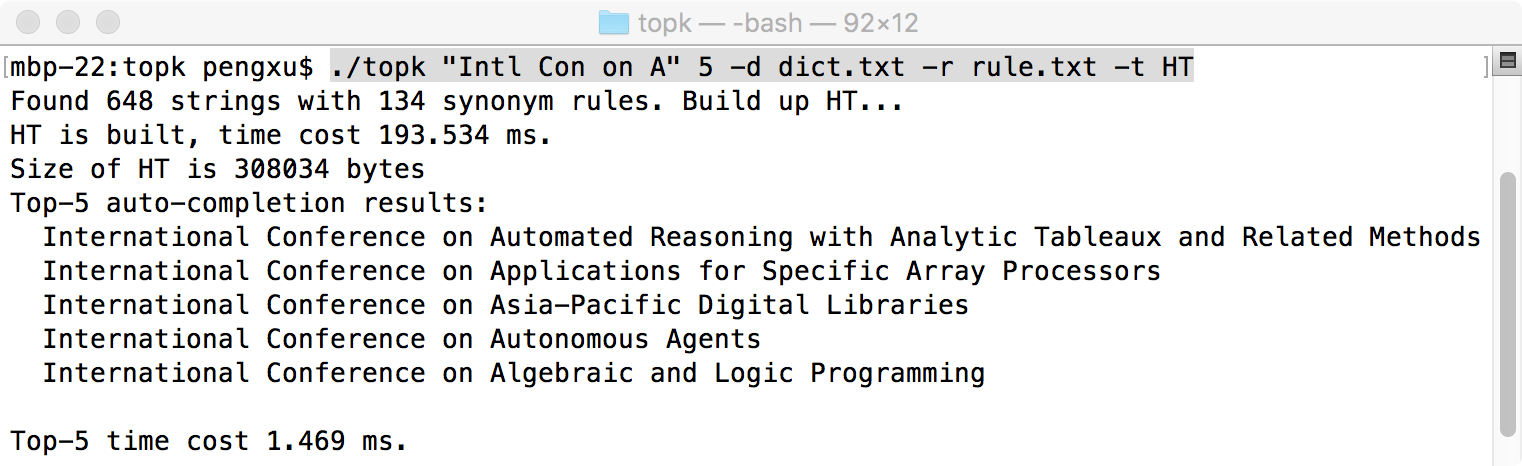 [1] The DBLP dataset is licensed under the Open Data Commons Attribution License (ODC-BY 1.0). Details available at http://dblp.uni-trier.de/db/copyright.html.
18
Conclusion
19
Pengfei Xu, Jiaheng Lu:Top-k String Auto-Completion with Synonyms. DASFAA (2) 2017: 202-218
20